Corinthians…
	1 - division
	5 - church discipline
	6 - lawsuits
	7 - marriage
	8-10 - liberties
	11 - headship, Lord’s Supper
	12-14 - spiritual gifts
	15 - resurrection
Evangelist…
	1Tim.1:1-7
	1Tim.4:6, 16
A Lifelong Commitment
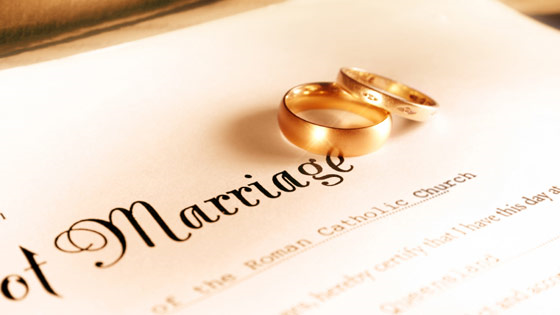 1Cor.7:1 - Now concerning the things about which you wrote, it is good for a man not to touch a woman.
1Cor.7:25 - Now concerning virgins I have no command of the Lord, but I give an opinion as one who by the mercy of the Lord is trustworthy. 

1Cor.8:1- Now concerning things sacrificed to idols, we know that we all have knowledge. Knowledge makes arrogant, but love edifies.

1Cor.12:1 - Now concerning spiritual gifts, brethren, I do not want you to be unaware. 

1Cor.16:1 - Now concerning the collection for the saints, as I directed the churches of Galatia, so do you also.
A Lifelong Commitment
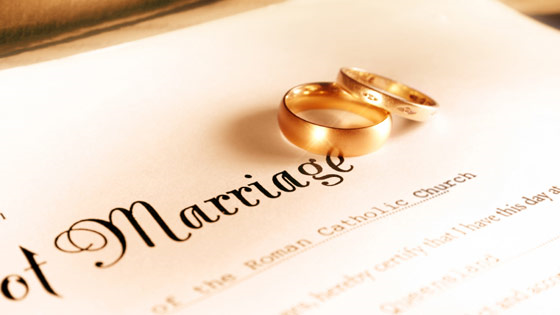 1Cor.7- Marriage
1Cor.7:1-9 - celibacy, living single
1Cor.7:10-16 - marriage & divorce
A Lifelong Commitment
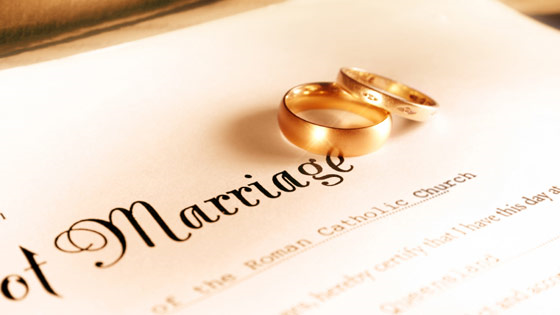 There Is No Contradiction In God’s Word
Mal.2:14  (Mt.5:37)
Rom.7:2-3
Eph.5:22-33
1Pet.3:1-7  (2:18-20; 2:21-25)
Mt.19:1-12
A Lifelong Commitment
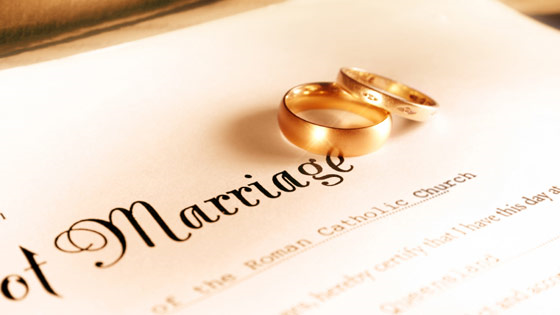 The “One and Only” Exception
Matt 19:9 -  “And I say unto you, Whosoever shall put away his wife, except it be for fornication, and shall marry another, committeth adultery: and whoso marrieth her which is put away doth commit adultery.”  (KJV)
1Cor.7:11, 15 ?
A Lifelong Commitment
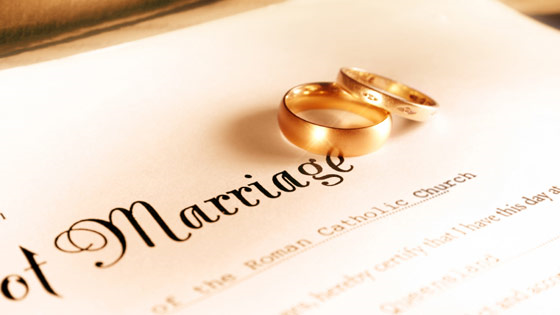 Celibacy:  Living Single
1Cor.7:1-9
Benefits - 1Cor.7:1, 25-28, 32-35

Challenges  to being single - 1Cor.7:2, 7-9

Challenges to being married - 1Cor.7:3-6
	(1) mutual agreement
	(2) short period of time
	(3) purpose of fasting & prayer
	(4)  Then… come together again
Harmonizes with Mt.19:10-12
A Lifelong Commitment
Be Honest With The Scriptures
Which are we?
Prov.12:15 - “The way of a fool is right in his own eyes, But a wise man is he who listens to counsel.”
Others can help if we let them…
Prov.18:17 - “The first to plead his case seems just, Until another comes and examines him.”    (cf. Jer.10:23)
Above all, listen to God…
Prov.21:2 - “Every man's way is right in his own eyes, But the Lord  weighs the hearts.”
A Lifelong Commitment
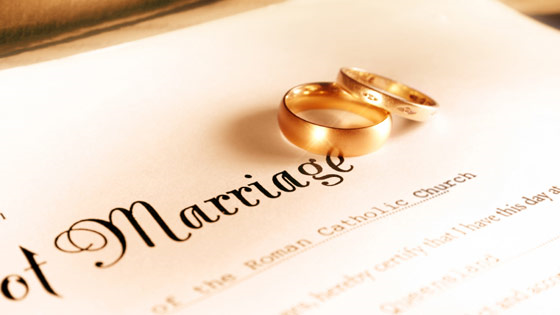 How does God teach us to view marriage?
Focus on the needs & desires of our spouse
1Cor.7:4, 33, 34
Eph.5:22, 24
Eph.5:23, 25
1Cor.7:4 - “The wife does not have authority over her own body, but the husband does; and likewise also the husband does not have authority over his own body, but the wife does.”

1Cor.7:33 - “but one who is married is concerned about the things of the world, how he may please his wife” 

1Cor.7:34 - “but one who is married is concerned about the things of the world, how she may please her husband”

Eph.5:22, 24 - “Wives, be subject to your own husbands, as to the Lord”  …  “But as the church is subject to Christ, so also the wives ought to be to their husbands in everything.”

Eph.5:23, 25 - “For the husband is the head of the wife, as Christ also is the head of the church”  …  “Husbands, love your wives, just as Christ also loved the church and gave Himself up for her”
Focus on the needs & desires of our spouse